Развитие познавательной активности младших школьников через проектно-исследовательскую деятельность
Выполнила  Моисеенко  Галина Михайловна, учитель  высшей категории МОБУ СОШ с. Томское Амурской области Серышевского района

 2012- 2013г.
«Если ученик в школе не научится сам ничего творить, то и в жизни он всегда будет только подражать, копировать»  
                                                                          Л.Н.Толстой
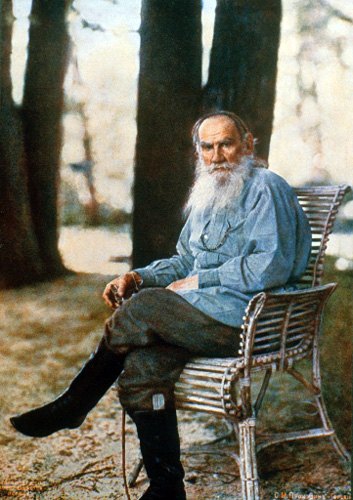 Задачи:
формировать умение обозначать  
  проблемную  ситуацию, выдвигать 
  гипотезы, находить поиск решения;
 способствовать формированию умений  
  и навыков исследовательского поиска, 
  способность отстаивания точки зрения.
 апробировать комплекс приёмов и 
  методик обучения учащихся проектно- 
  исследовательской деятельности.
Проблемное обучение способствует формированию исследовательских умений: 
обозначать проблему, пути её решения; 
работать с информационными источниками; 
развивать способность учащихся задавать вопросы, наблюдать, сравнивать, описывать результаты наблюдений.
«Мышление развивается в проблемной ситуации, когда ребёнок сам «собирает» понятия о предмете» 
                               Л. Выготский
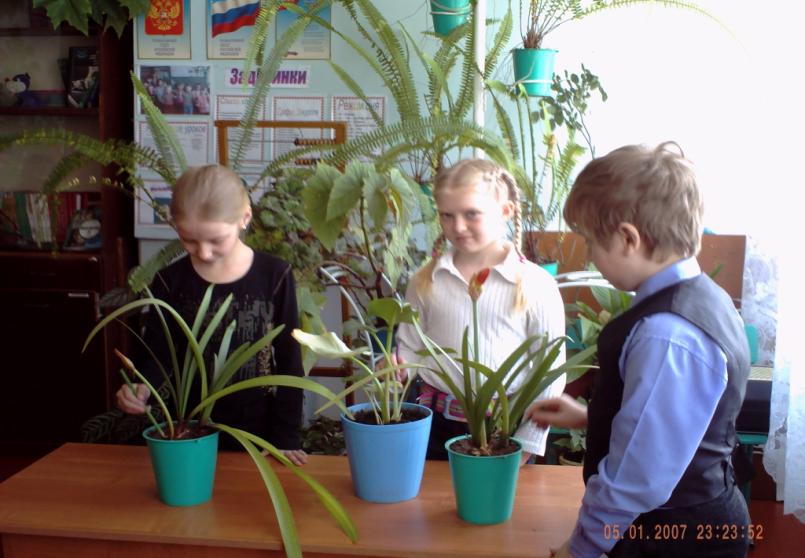 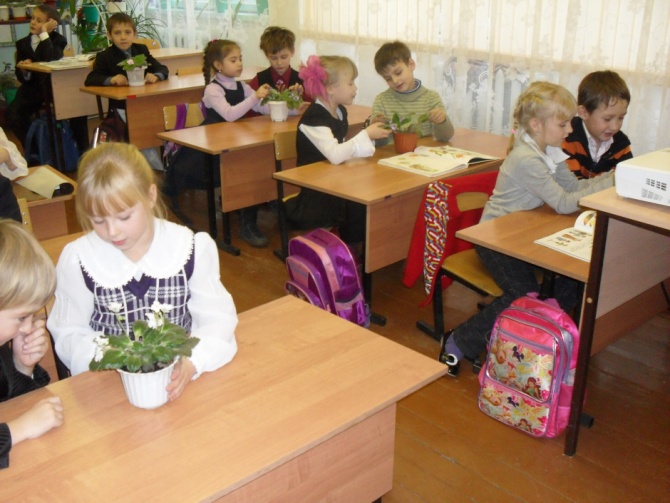 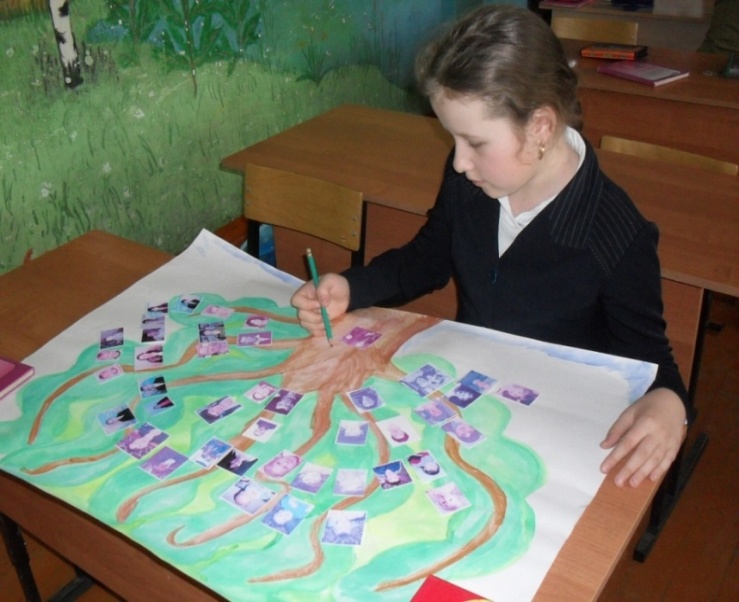 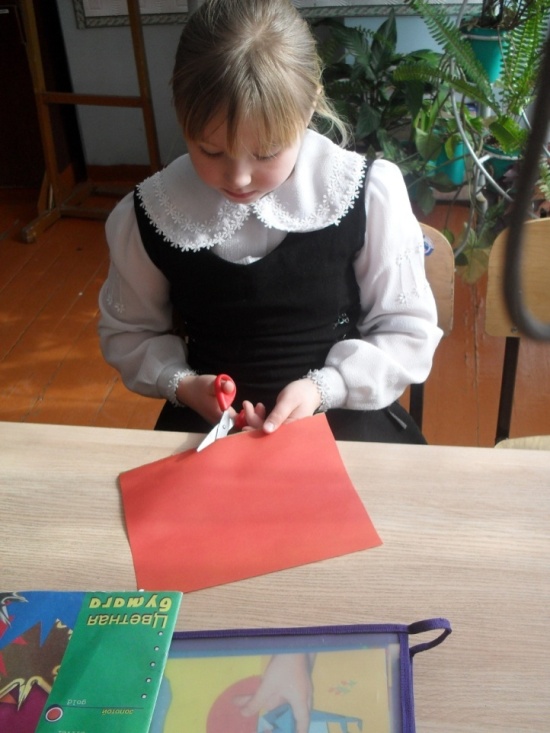 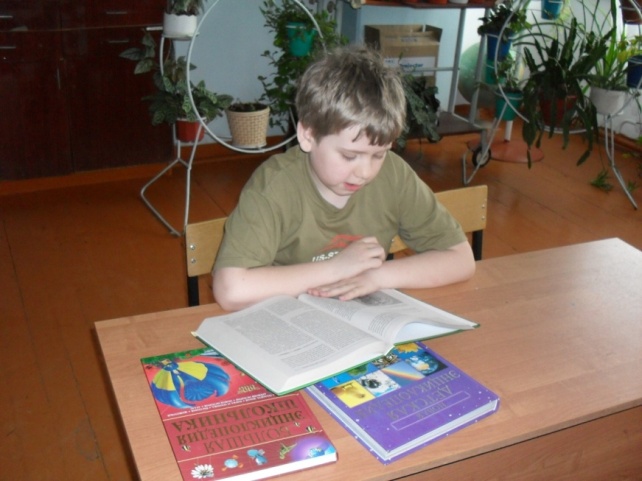 Организация урочной и внеурочной исследовательской деятельности
учащихся
1.Подумать.
2.Спросить у другого человека. 
 3.Получить  информацию из книг.                  
 4.Понаблюдать.       
 5.Посмотреть по телевизору.
 6.Провести эксперимент.
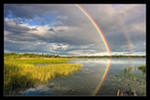 Темы для исследования
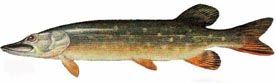 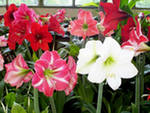 1.Подумать. 
2.Спросить у другого человека. 
3.Получить информацию из книг. 
4.Понаблюдать. 
5.Посмотреть по телевизору.
6.Провести эксперимент.
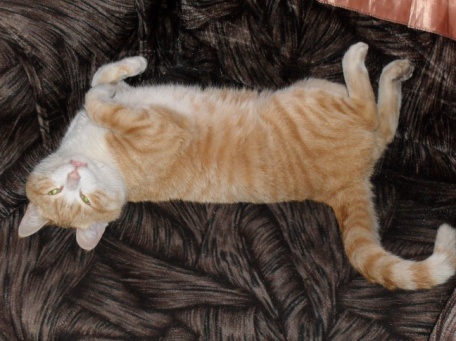 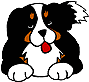 1.Подумать.
2.Спросить у другого человека. 
3.Получить информацию из книг.          
4.Понаблюдать. 
5.Посмотреть по телевизору.
6.Провести эксперимент
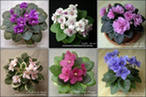 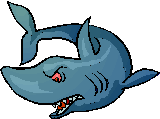 Проект «Открытка - валентинка»
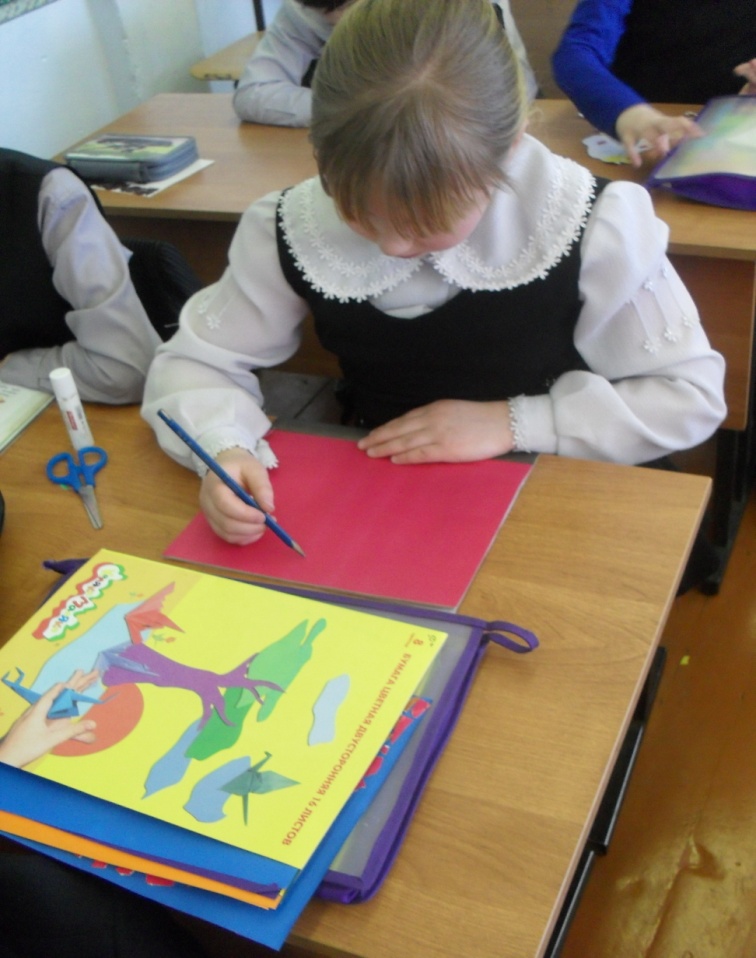 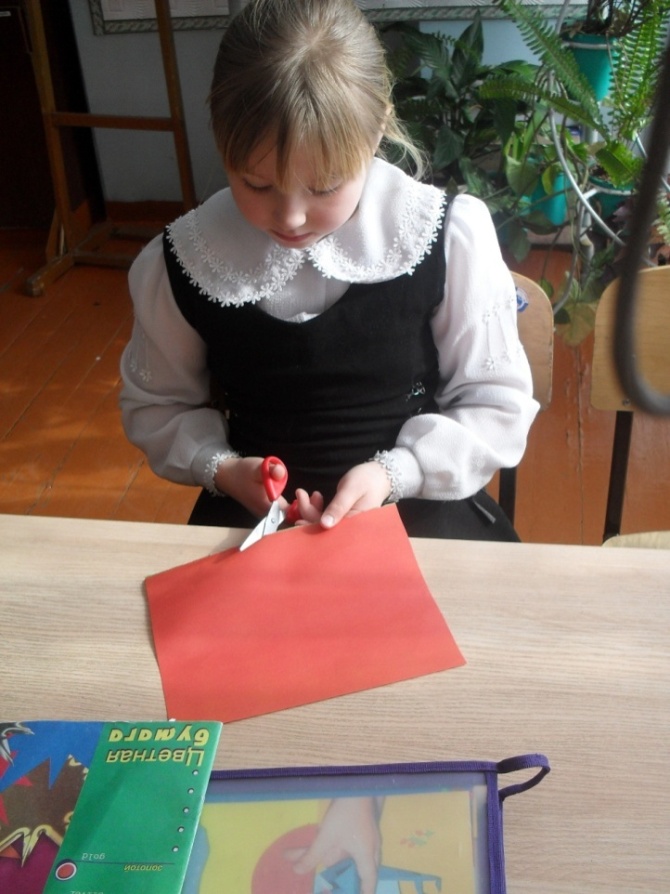 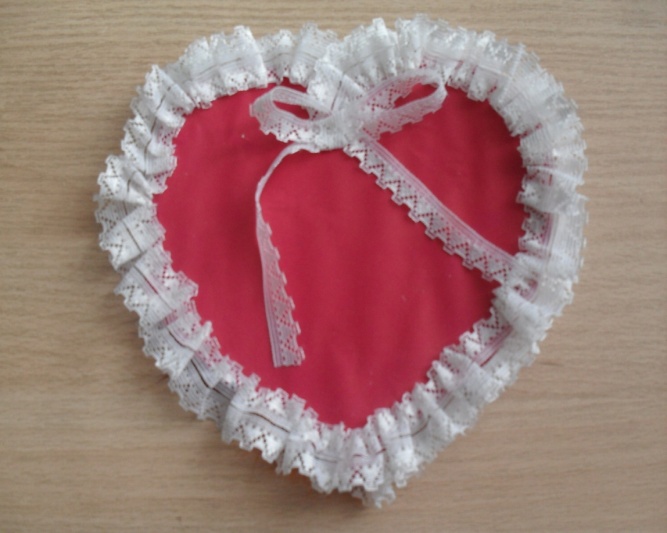 Создание продукта коллективного труда (альбомы к урокам литературного чтения)
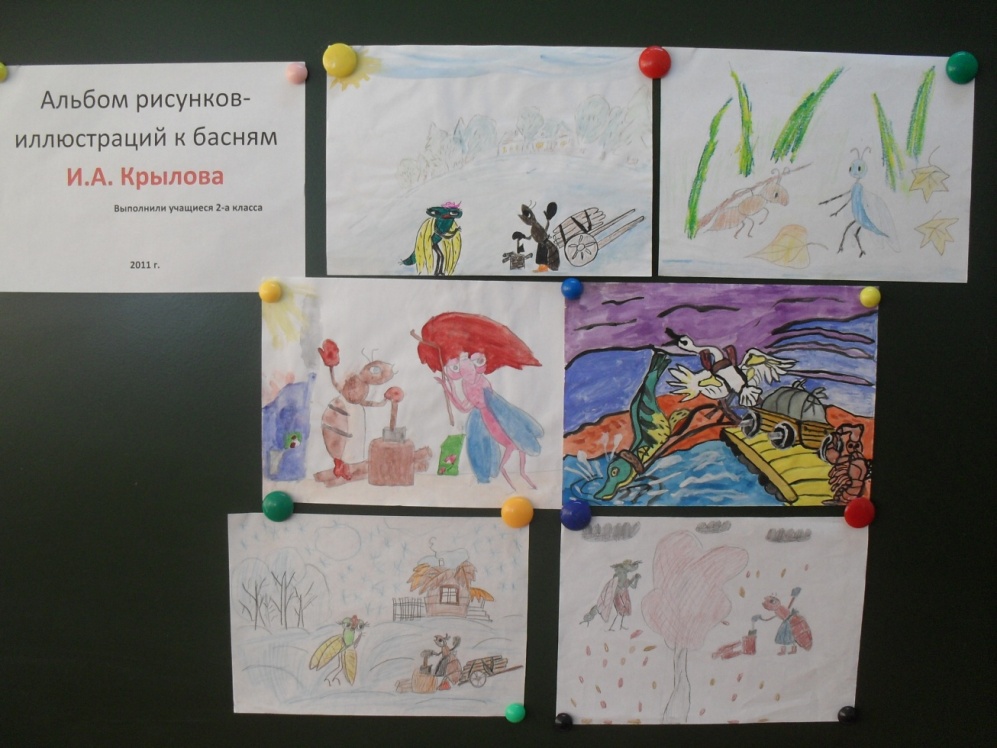 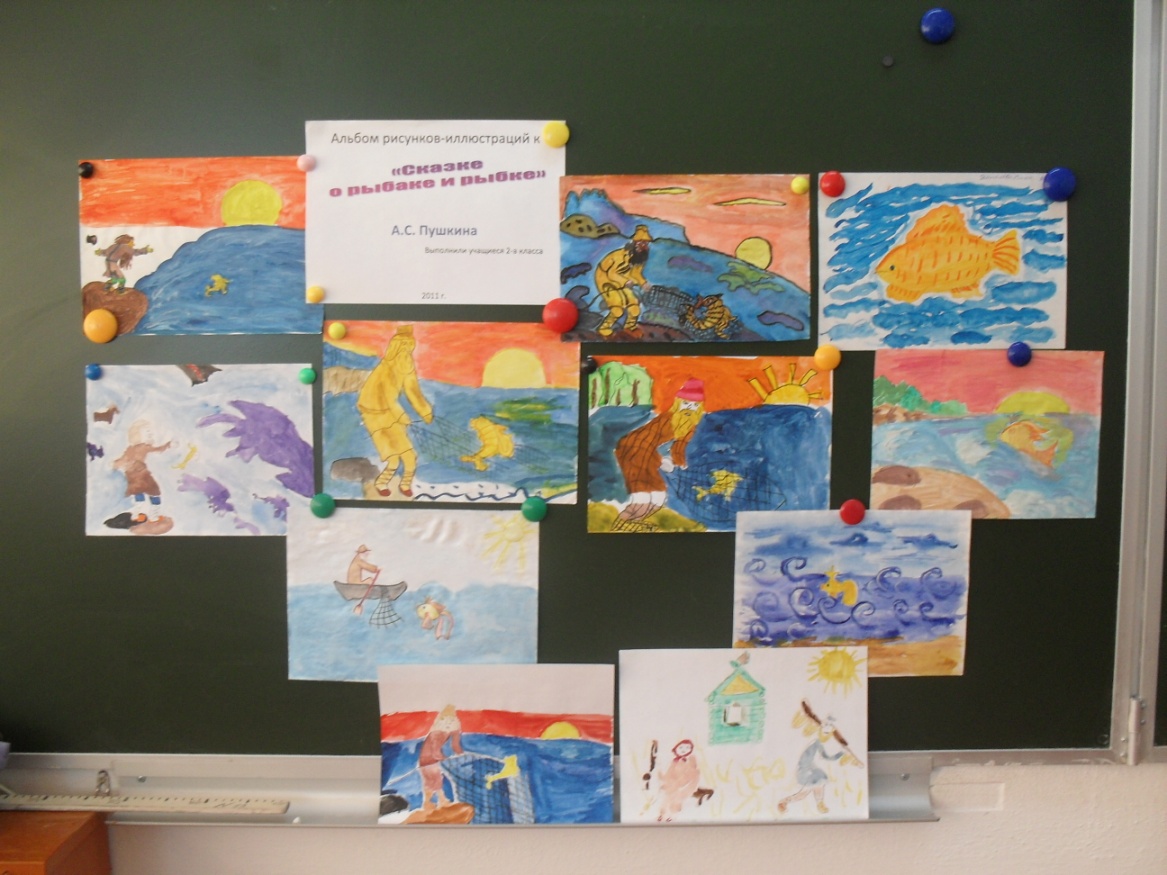 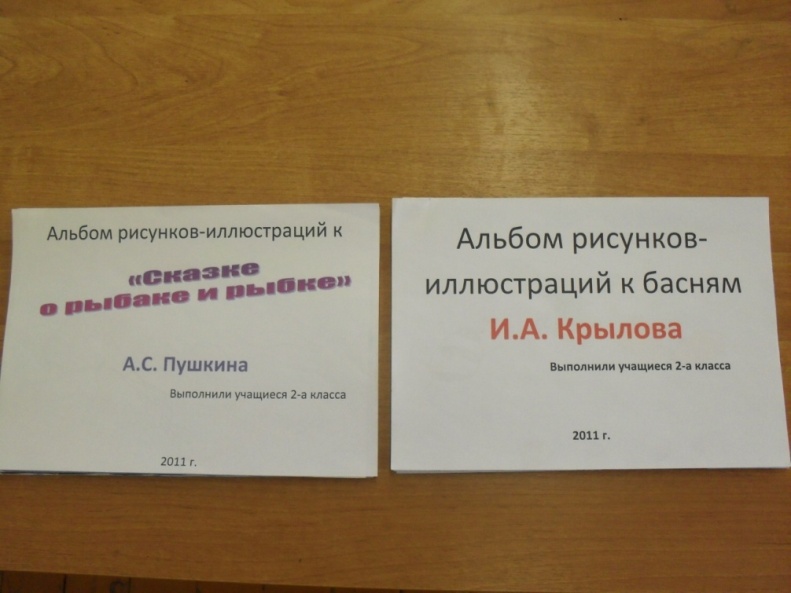 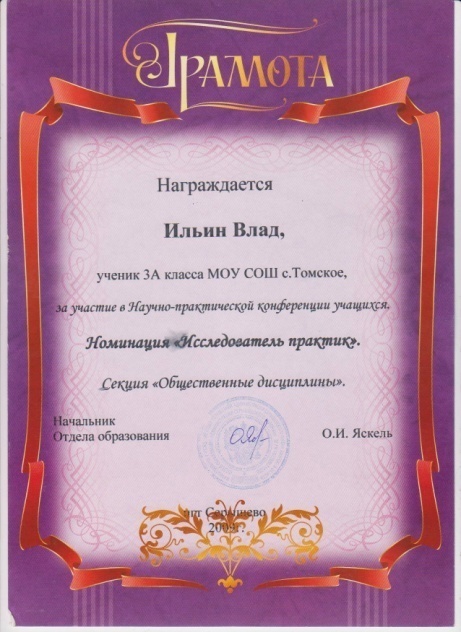 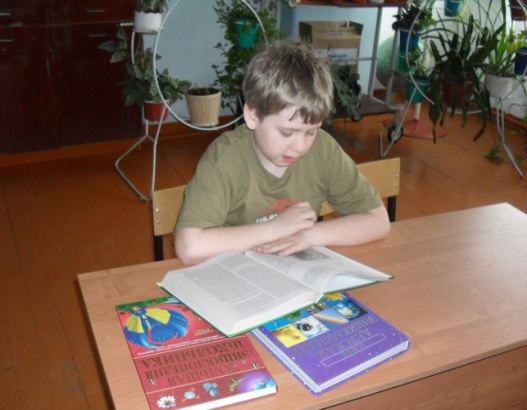 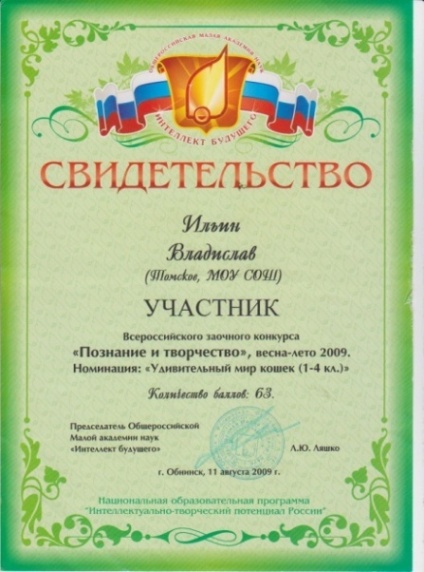 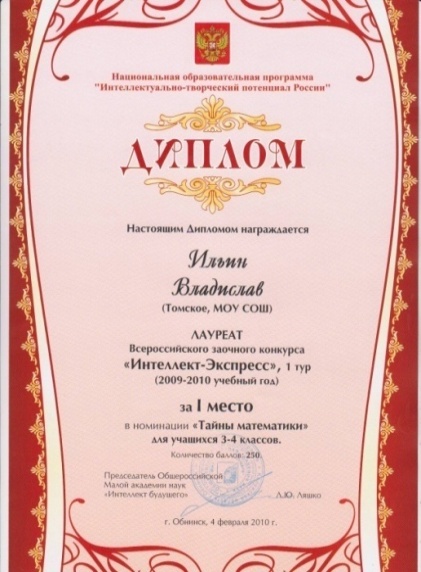 Владислав  Ильин, 
4 класс (2009-2010 уч. год)
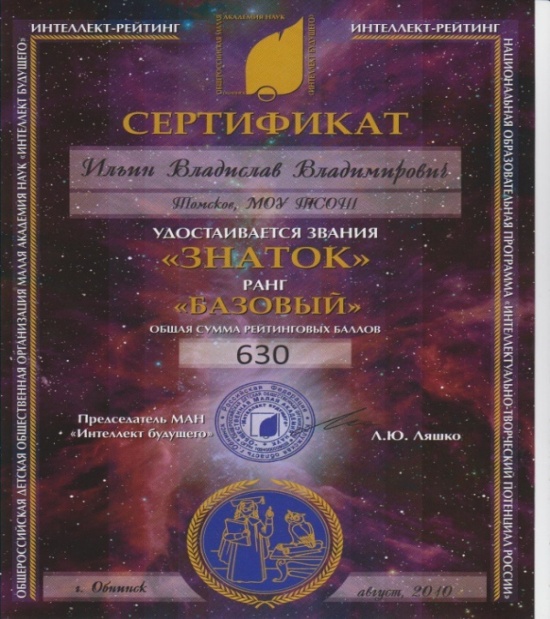 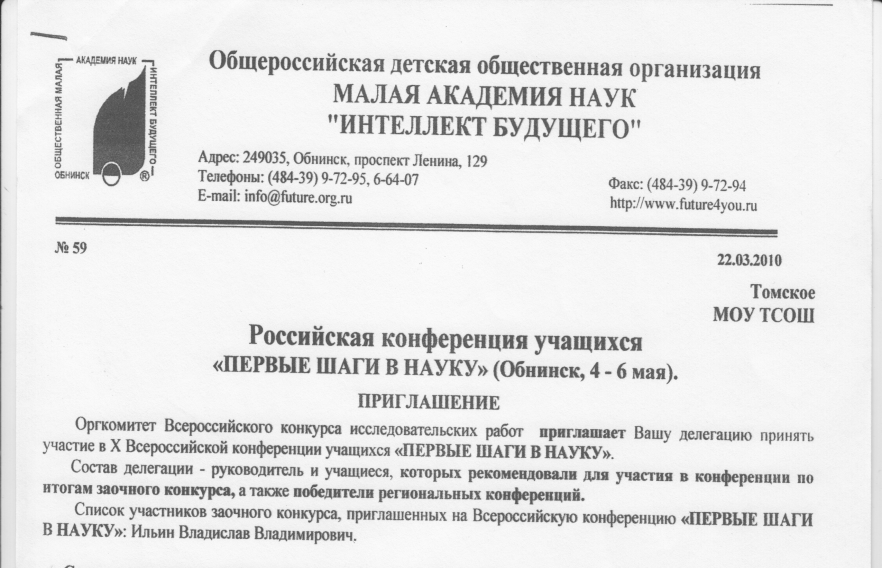 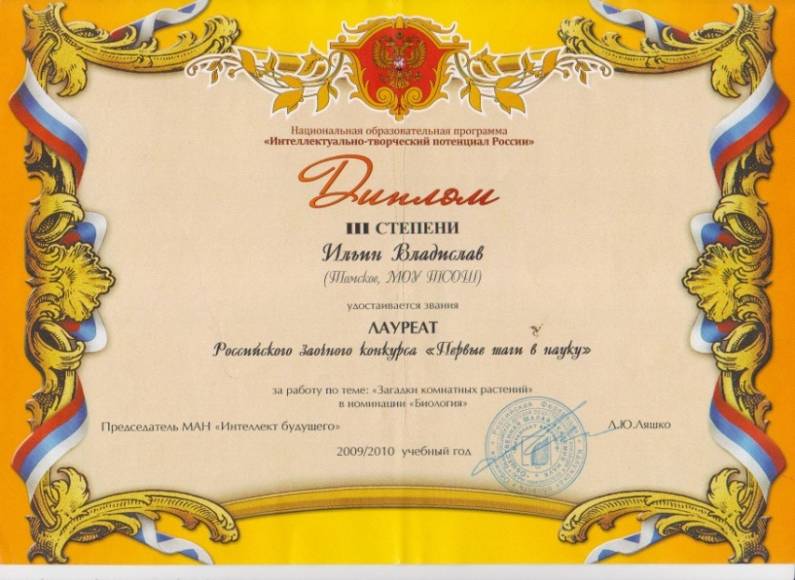 Итоги проектно-исследовательской деятельности учащихся
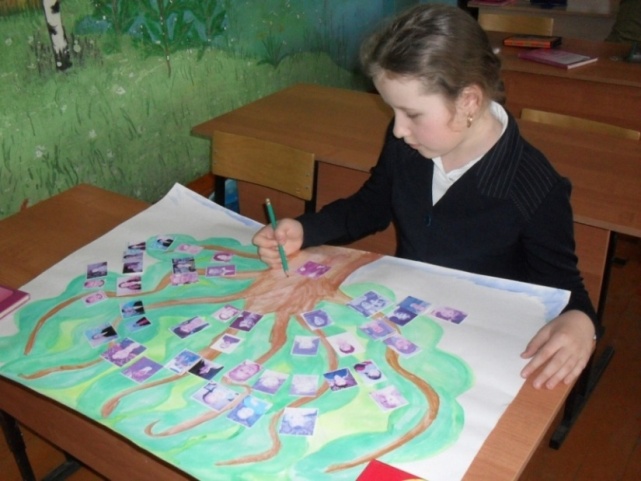 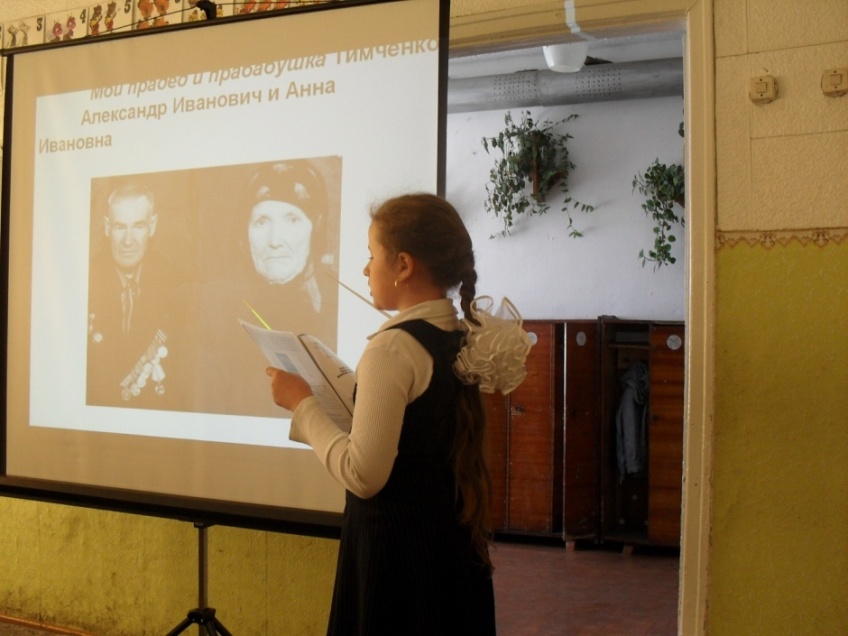 Подготовка проекта «Моя родословная»
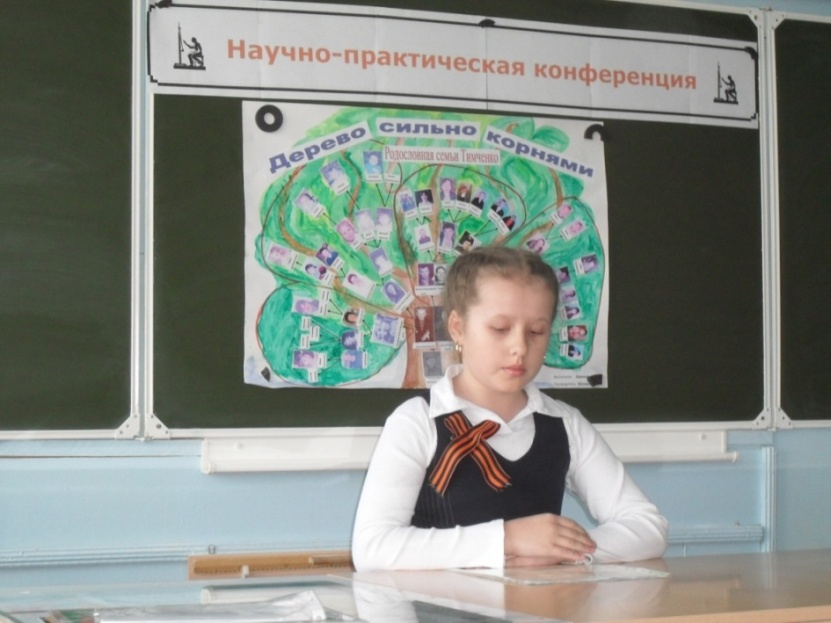 Районная конференция
Школьная конференция НОУ «Импульс»
Исследования на уроке
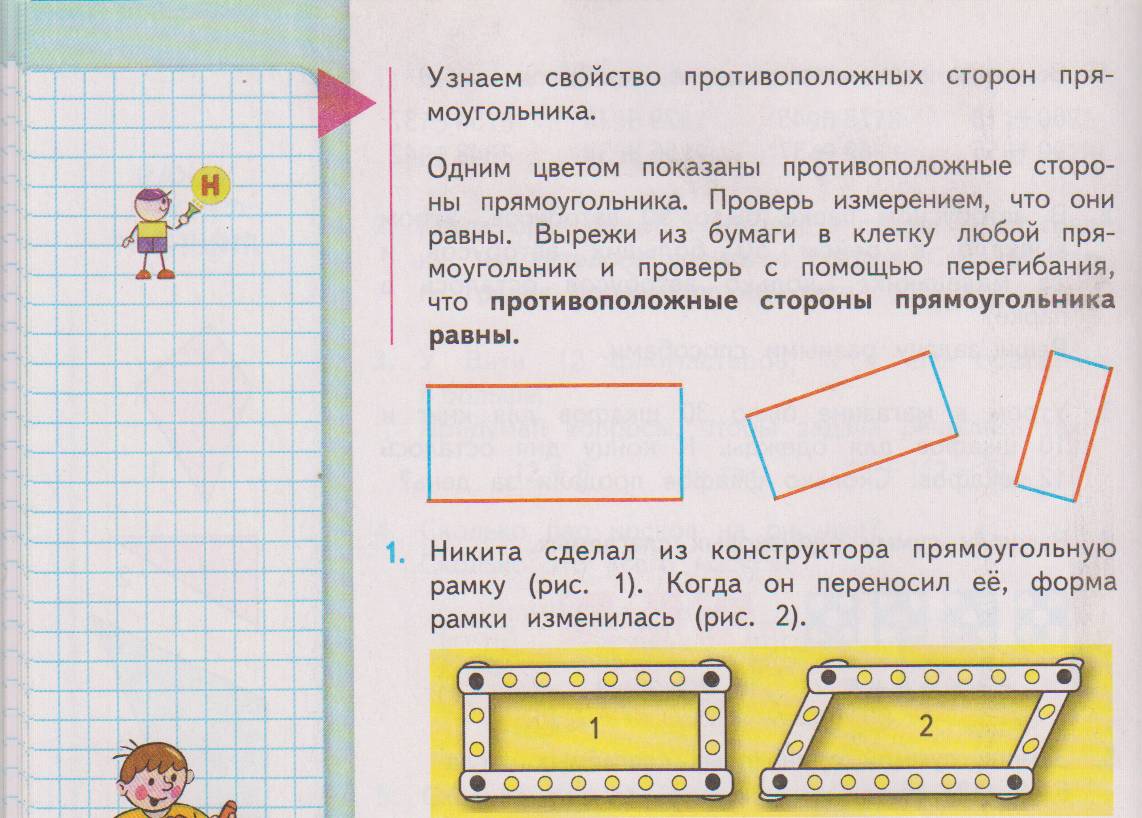 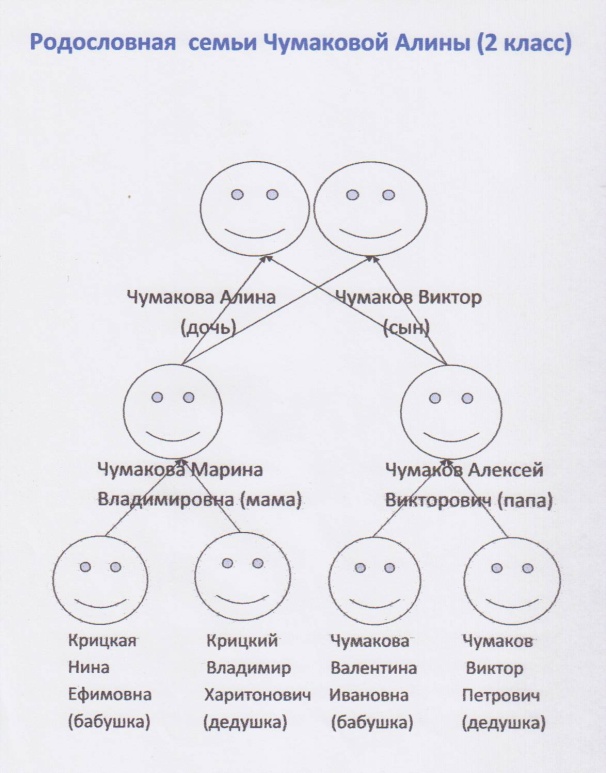 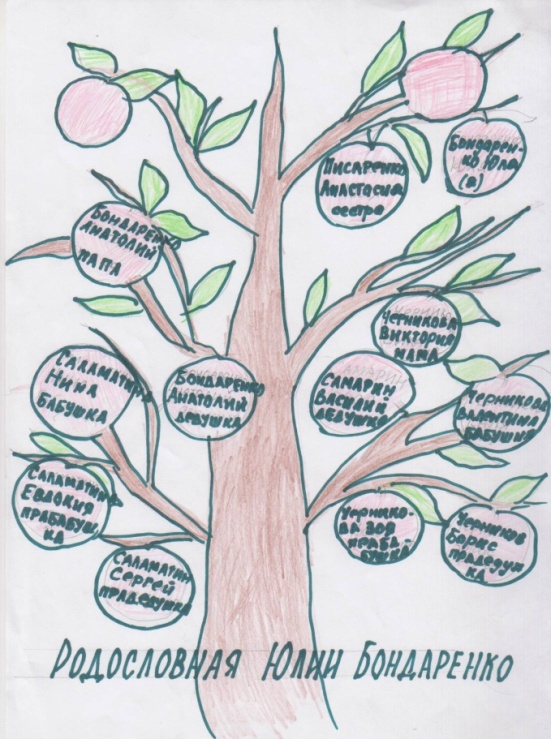 Урок математики 2 класс
«Прямоугольник»
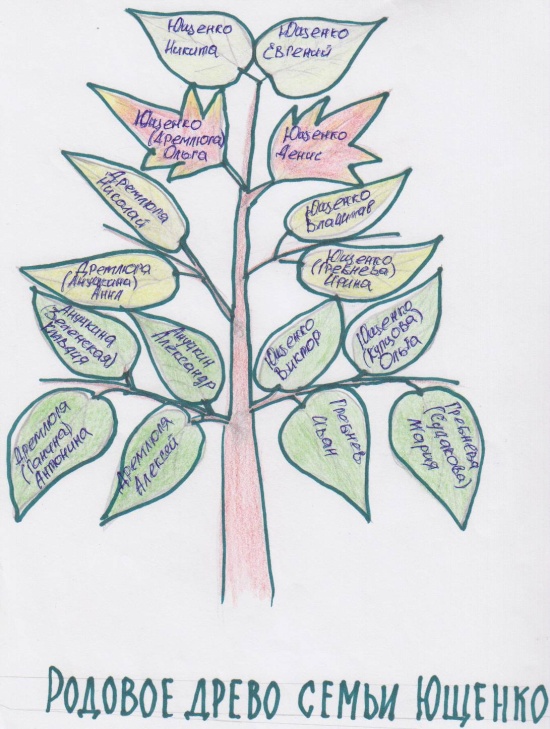 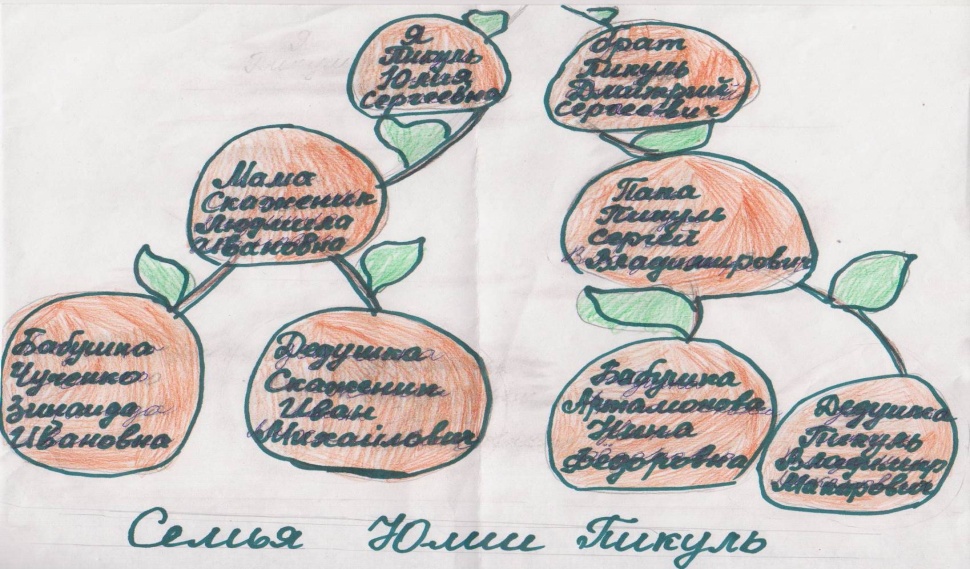 Урок окружающего мира 2 класс
«Моя родословная»
Весна близко
        Наблюдения и фотографии учащихся 2 класса
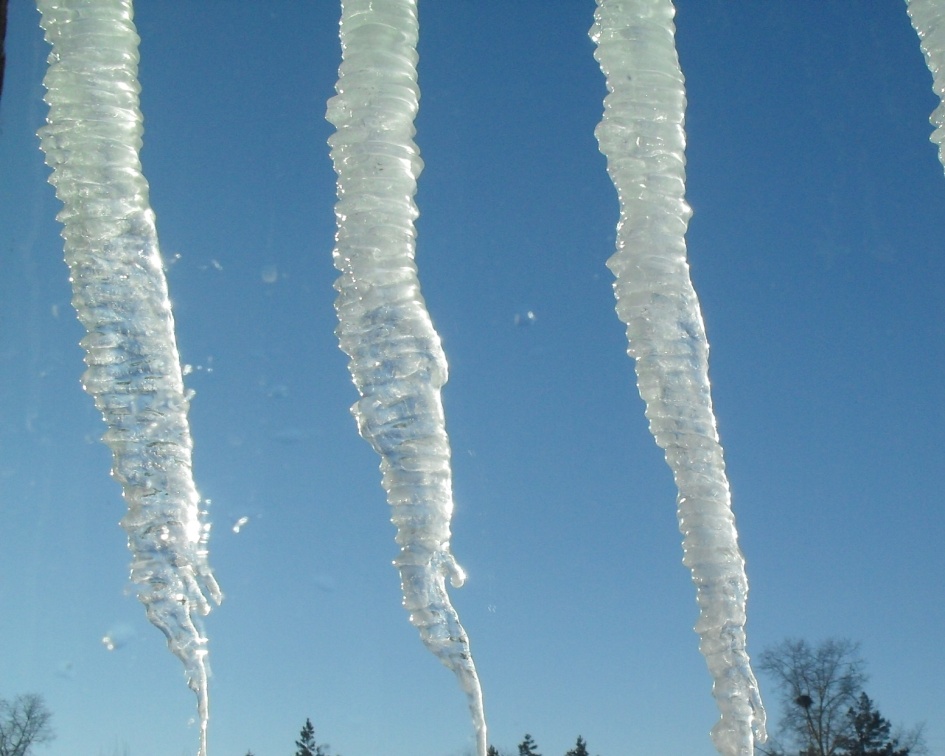 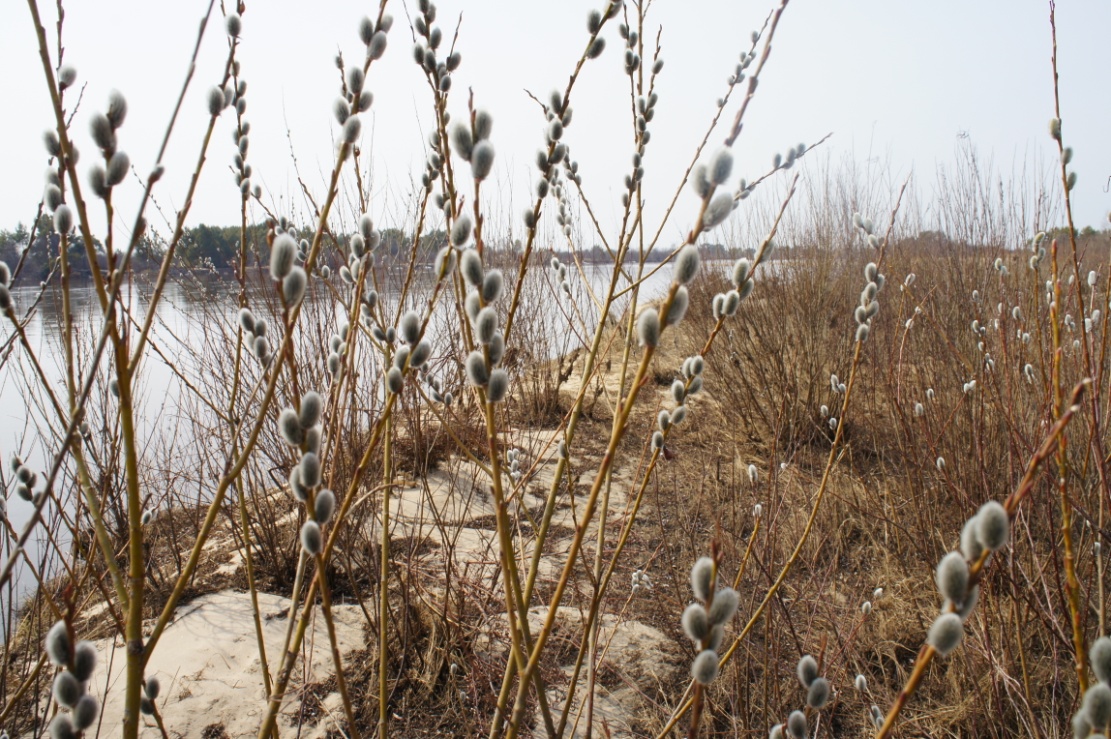 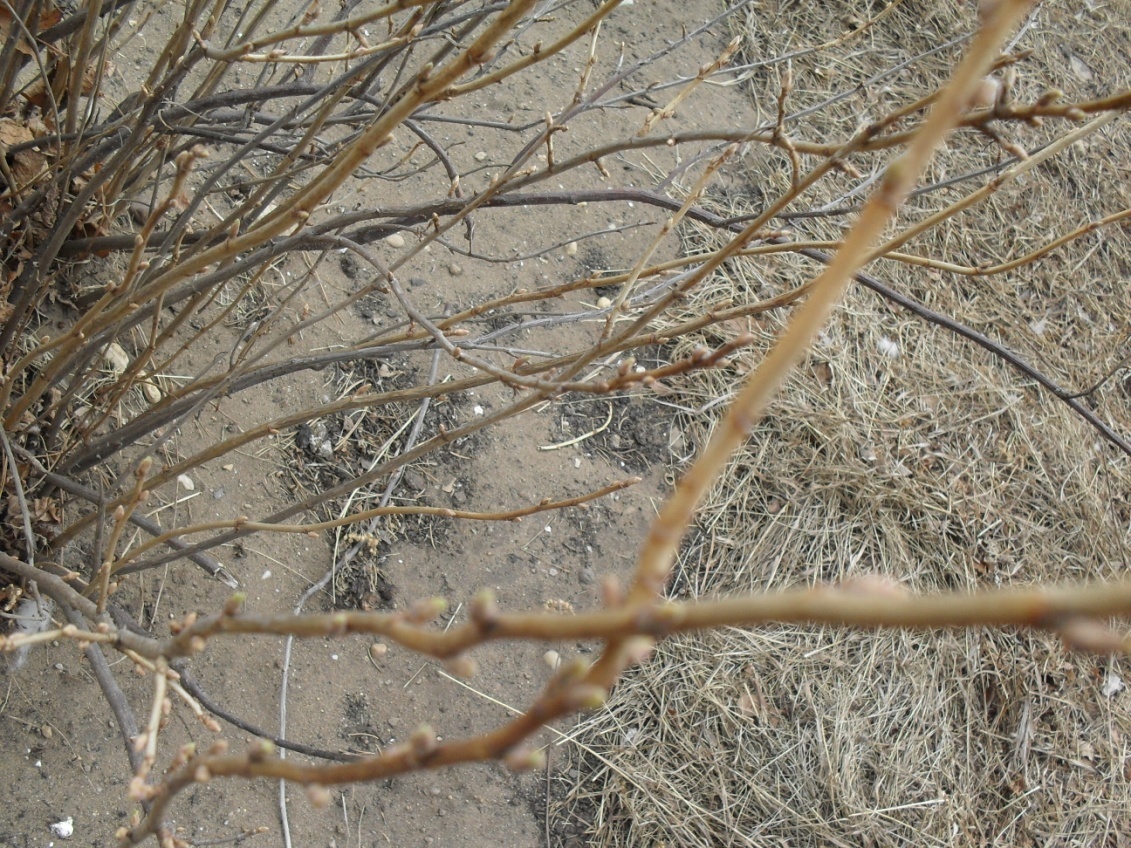 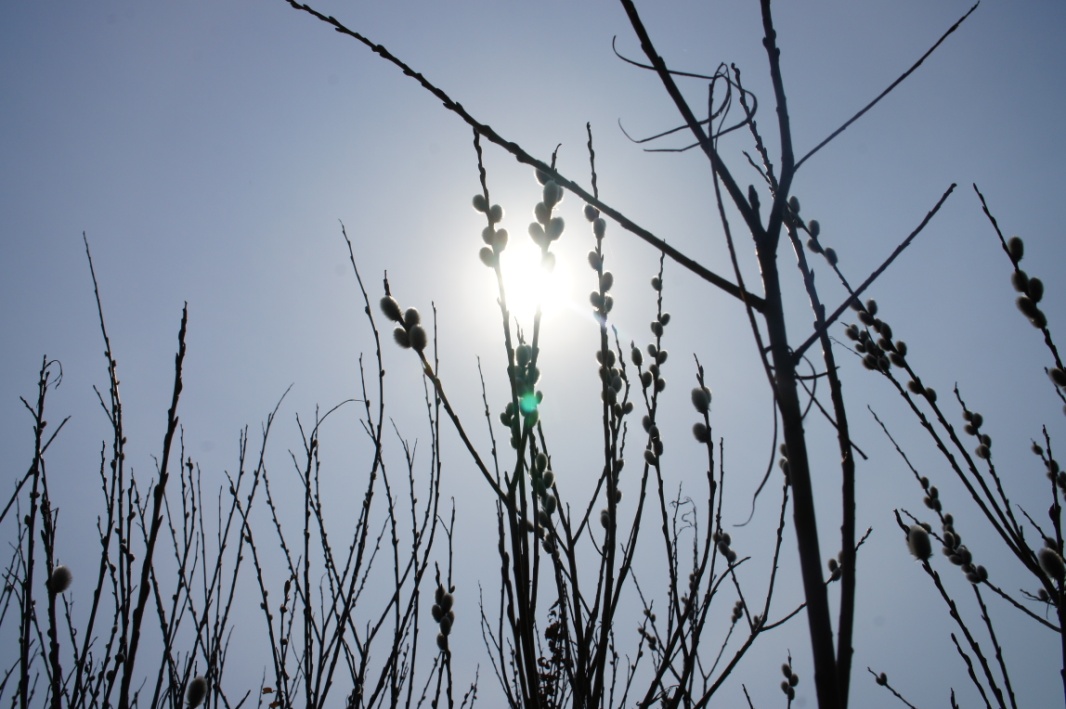 Фото Шибанова Алексея
Признаки весны в живой природе
            ( Наблюдал Патрушев Аркадий)
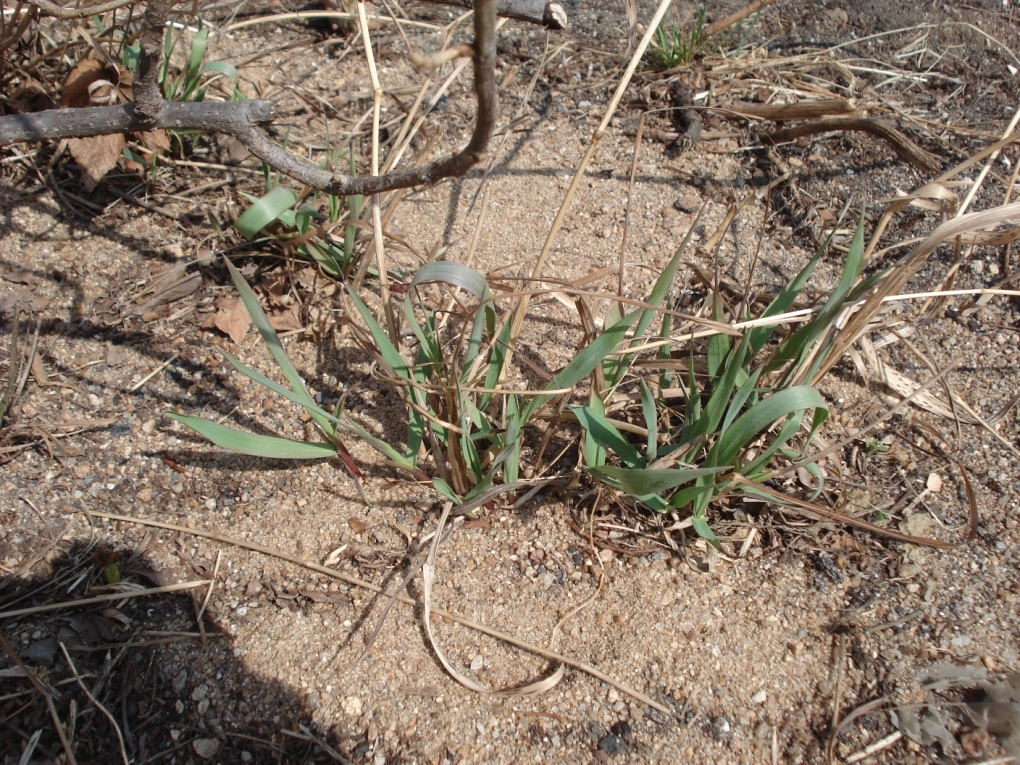 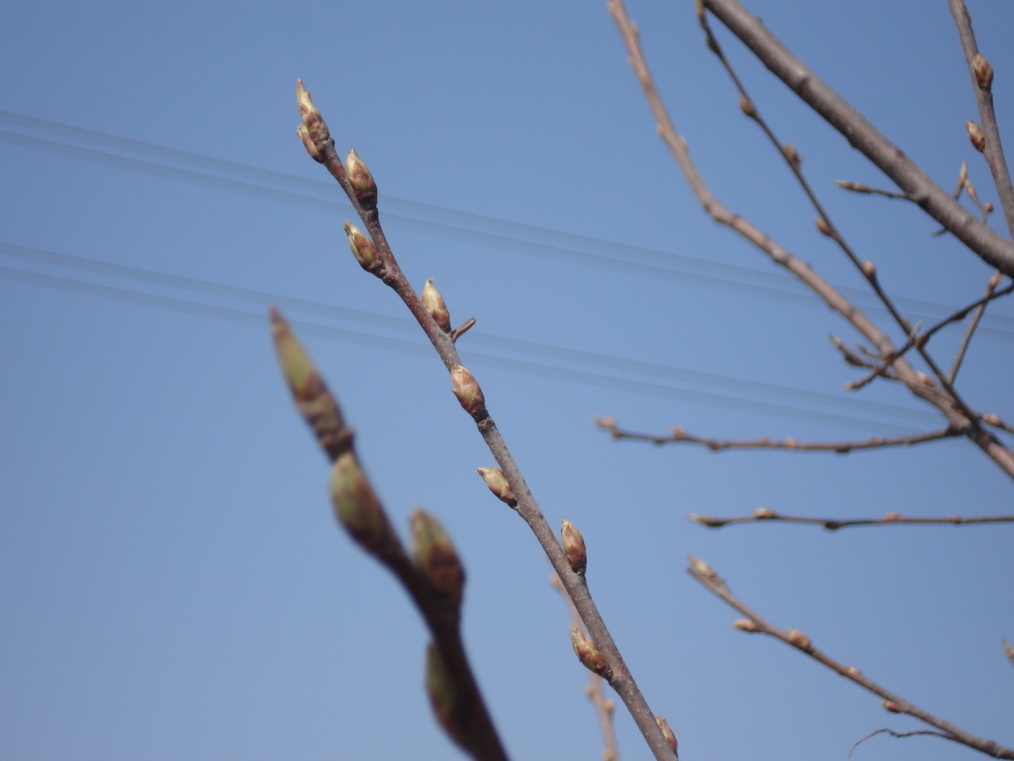 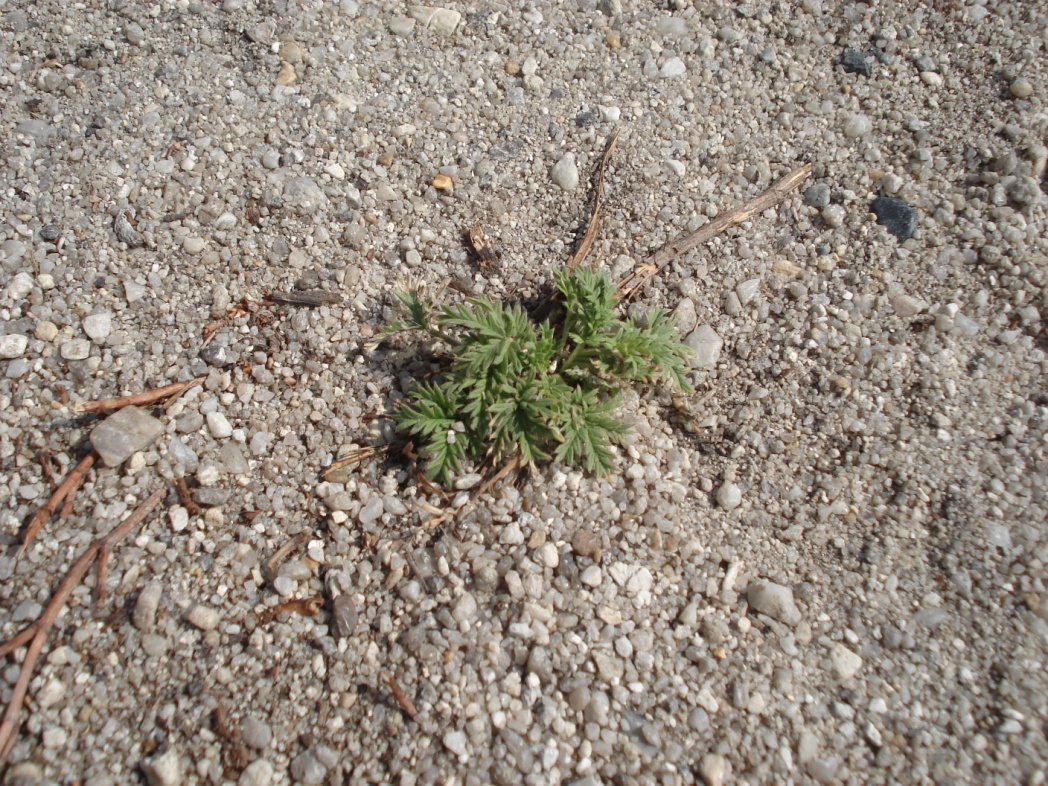 Первый вылет бабочки
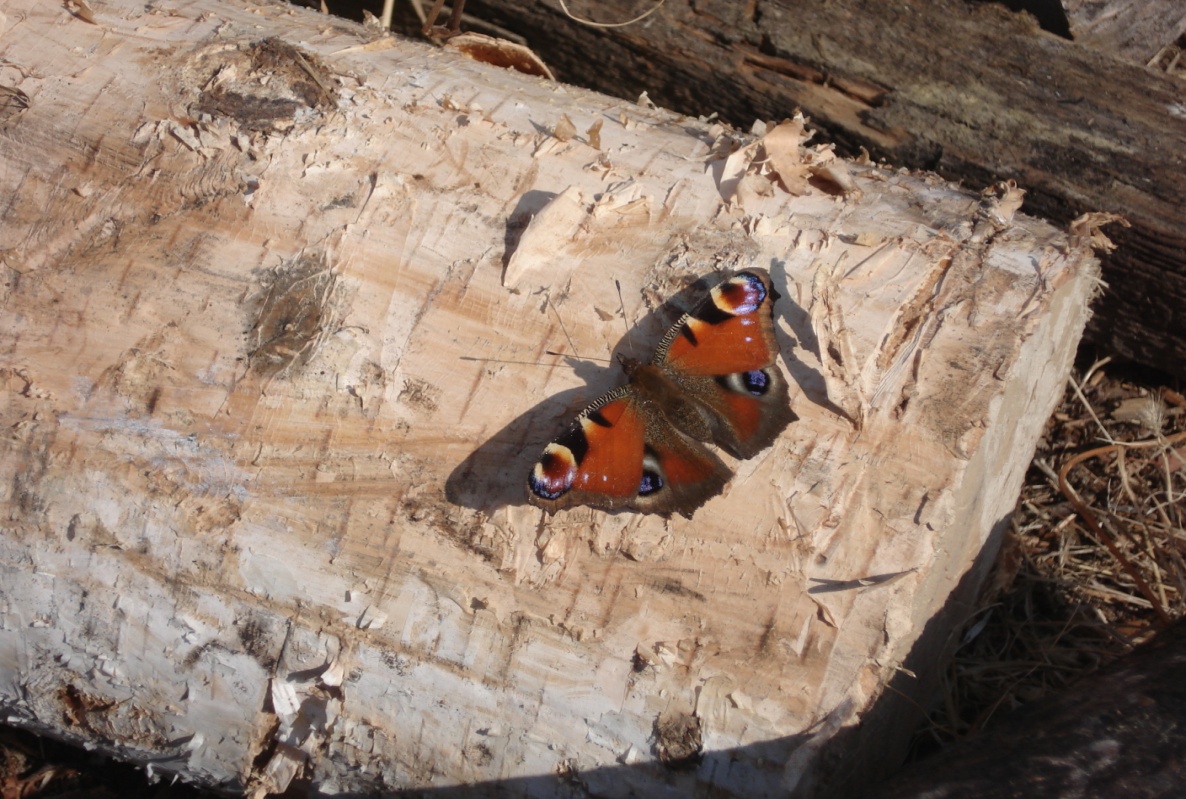 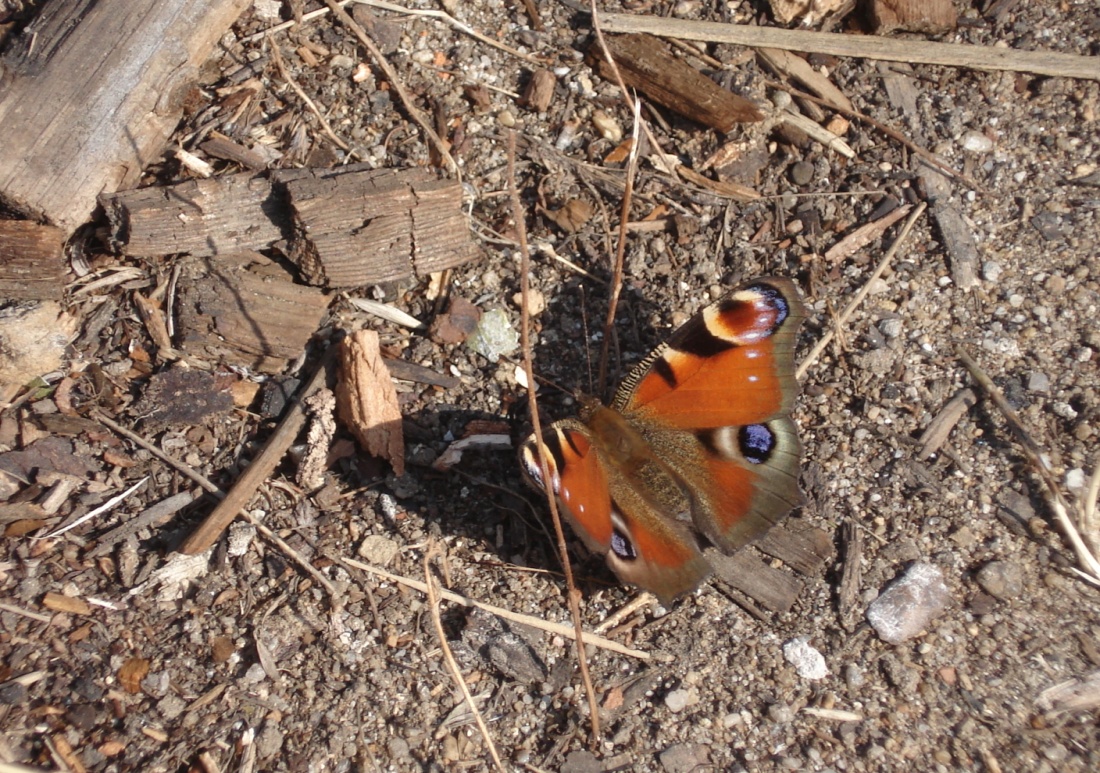 Зелёная трава появилась
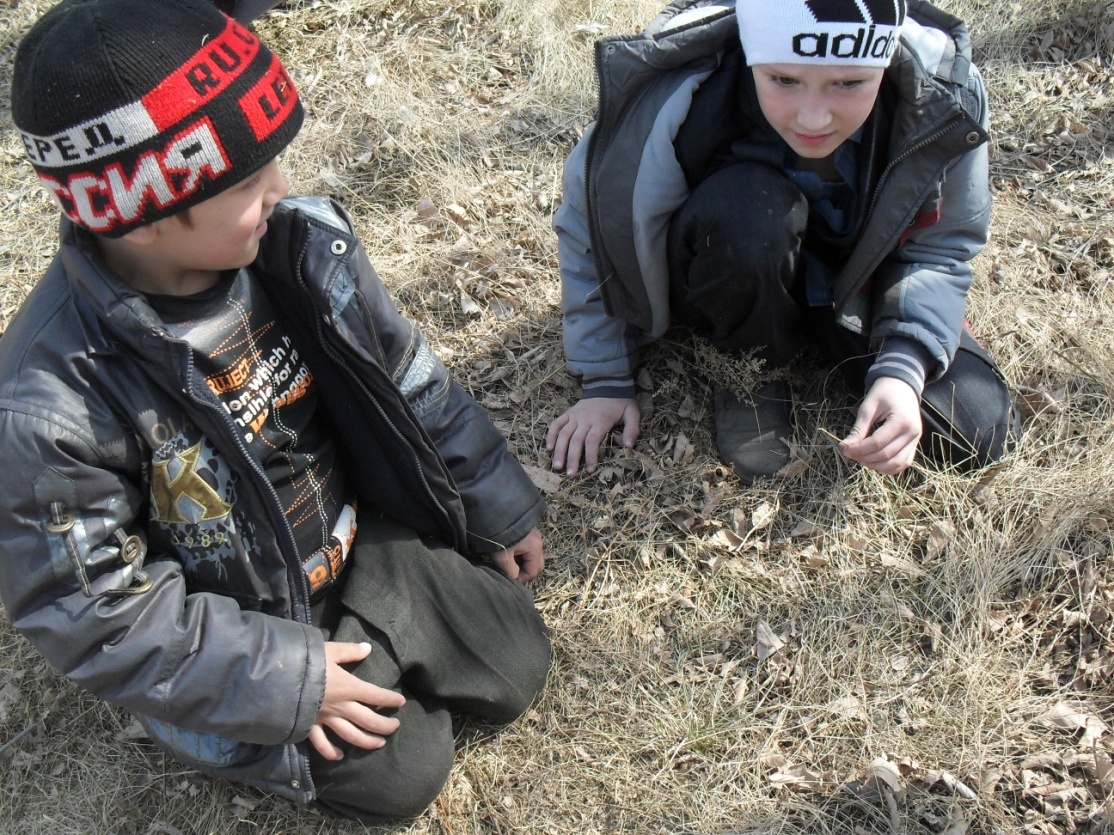 Урок-экскурсия
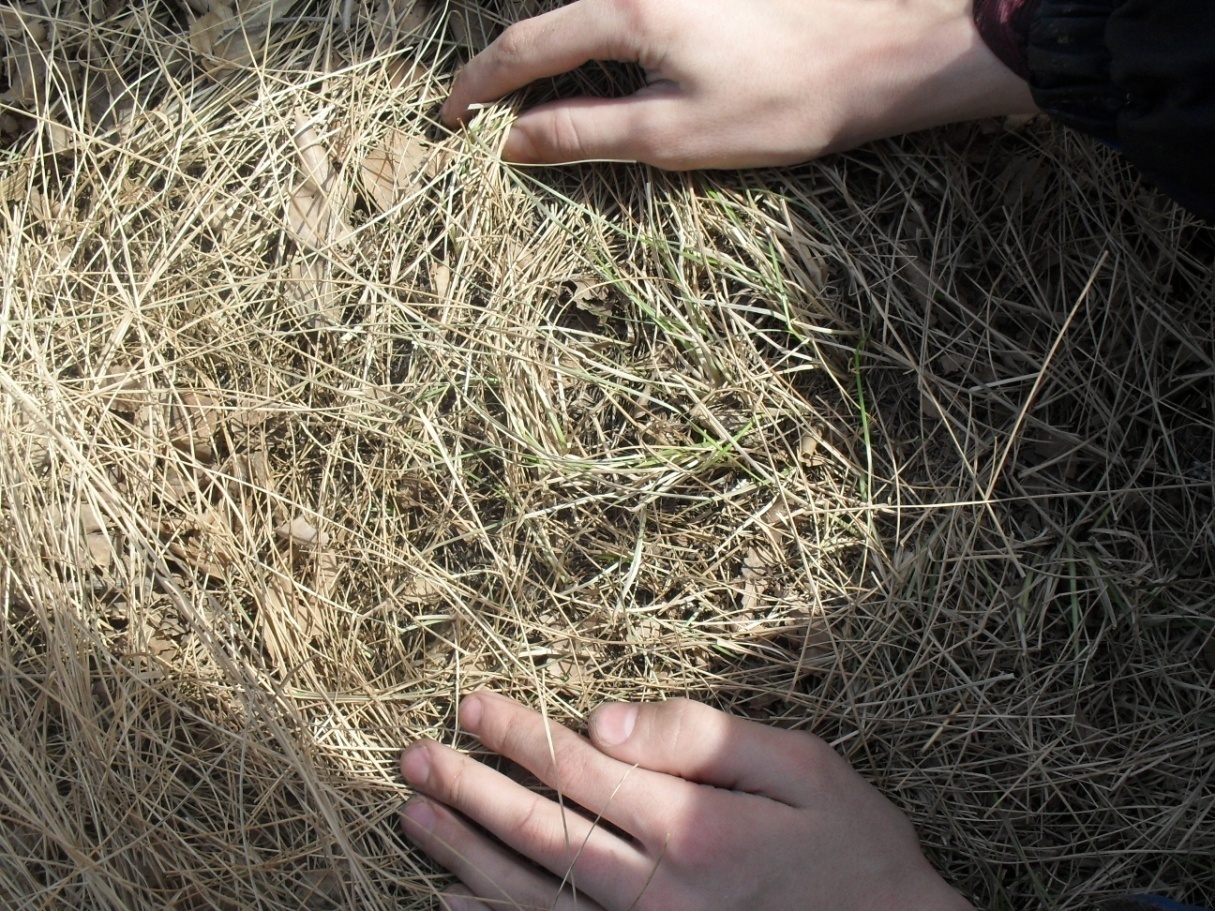 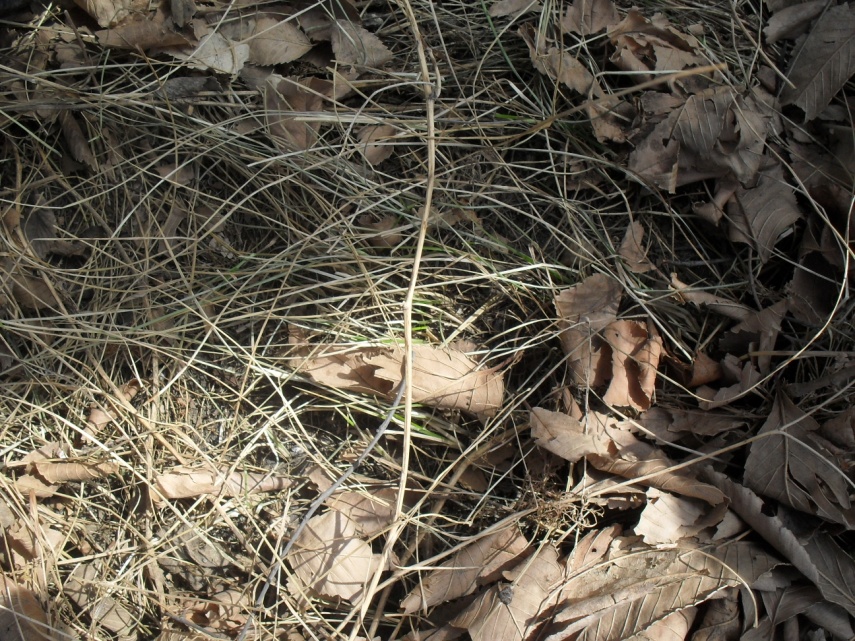 Рассмотрим почки на веточках
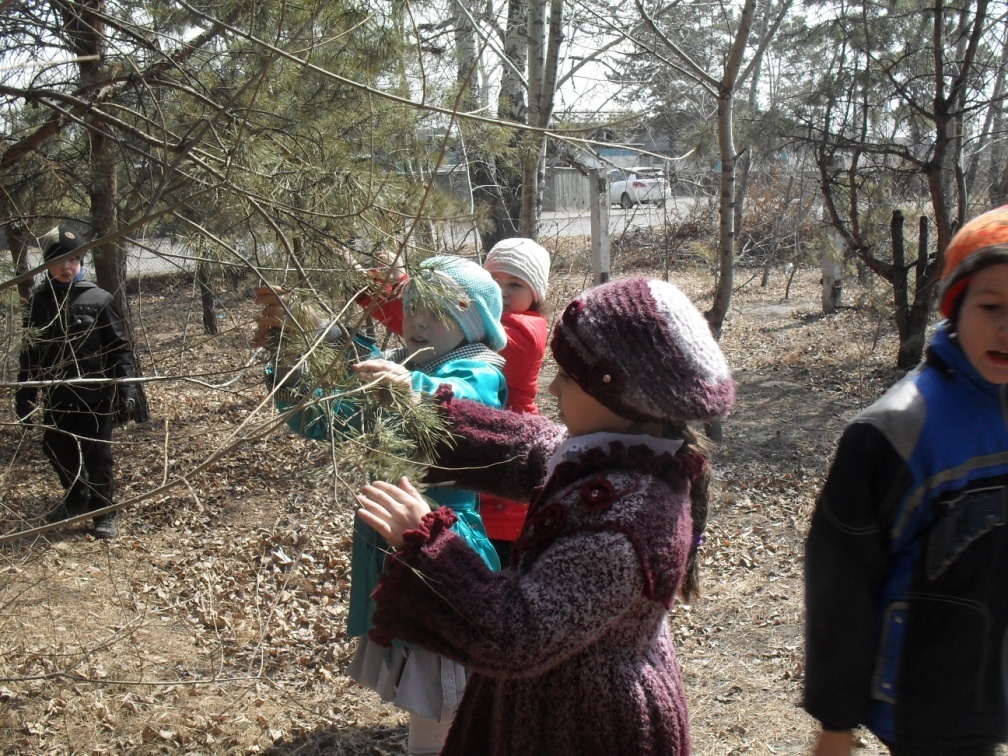 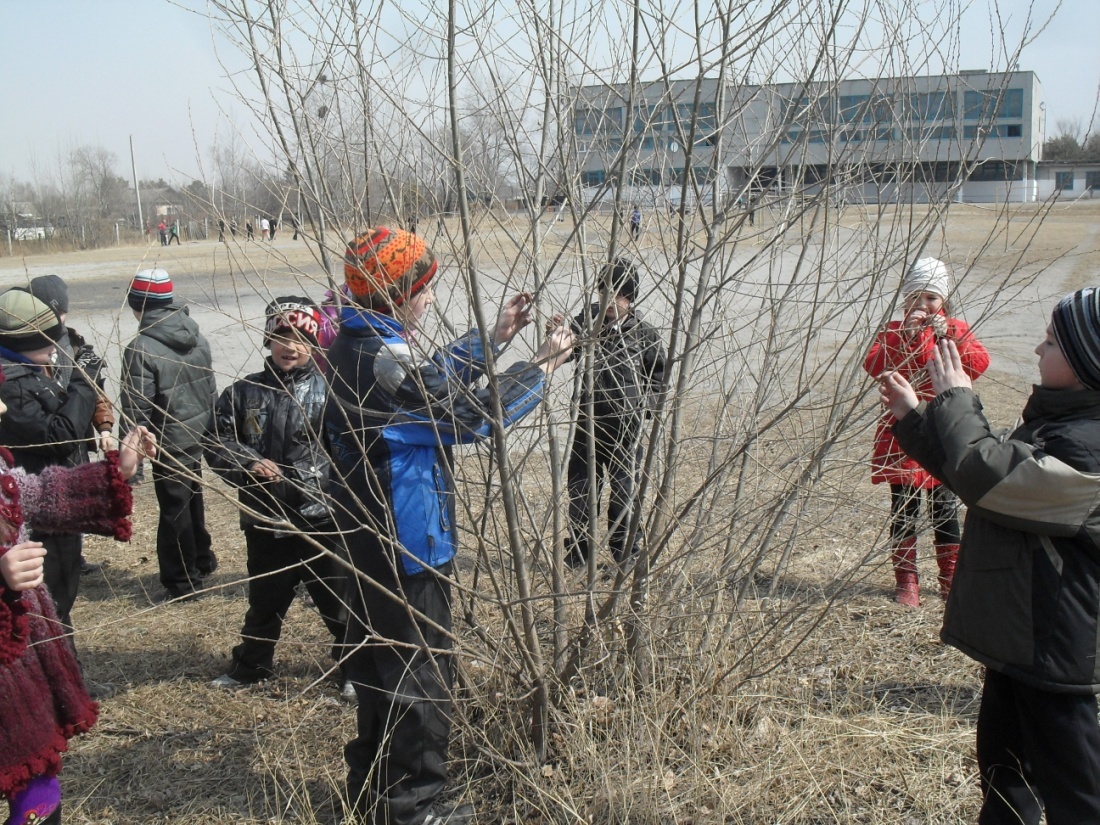 Участие в проектно-исследовательской работе
Мои ученики в проектах и конкурсах
психолого-педагогические принципы:
-  интерес к теме у детей должен выстраиваться с учётом их возрастных особенностей и житейского опыта;
-  проектная деятельность ребёнка, как и любая другая творческая работа, должна быть построена только на его личной заинтересованности:
-  сотрудничество учителя и учащихся, взаимопонимание;
-  не следует планировать сложные долгосрочные проекты;